Introduction to Fossil Fuels
Where are the dinosaurs?
Fossil Fuels Are…
Nonrenewable energy sources
Formed from the remains of ancient creatures
Hundreds of millions of years ago – pre-dating dinosaurs 
Buried under hundreds of meters of sediment and rock
Primarily hydrocarbons – compounds with only carbon and hydrogen
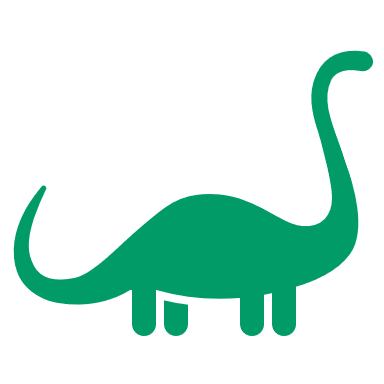 Fossil Fuels and Climate Change © NEED 2023
Fossil Fuel Formation
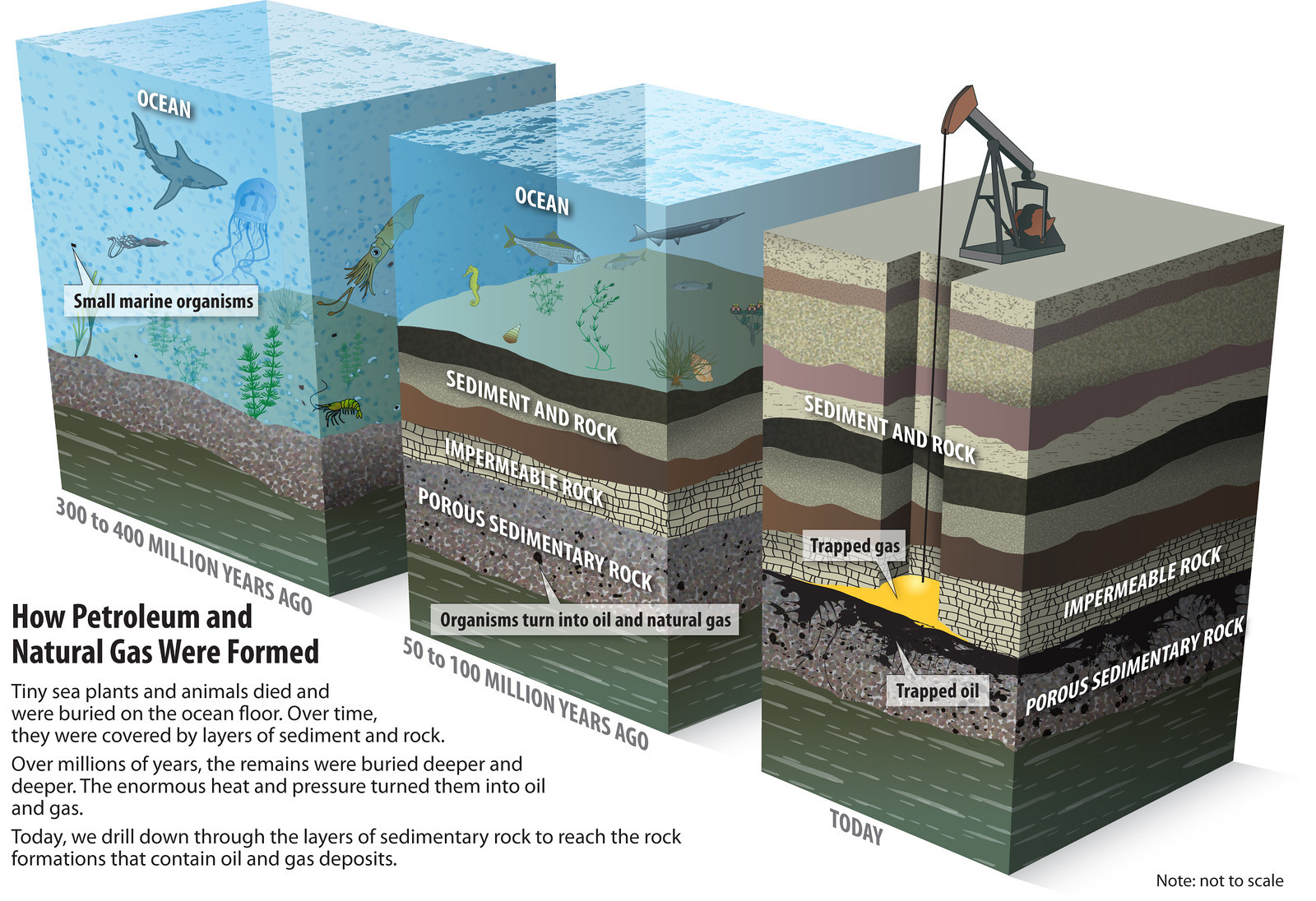 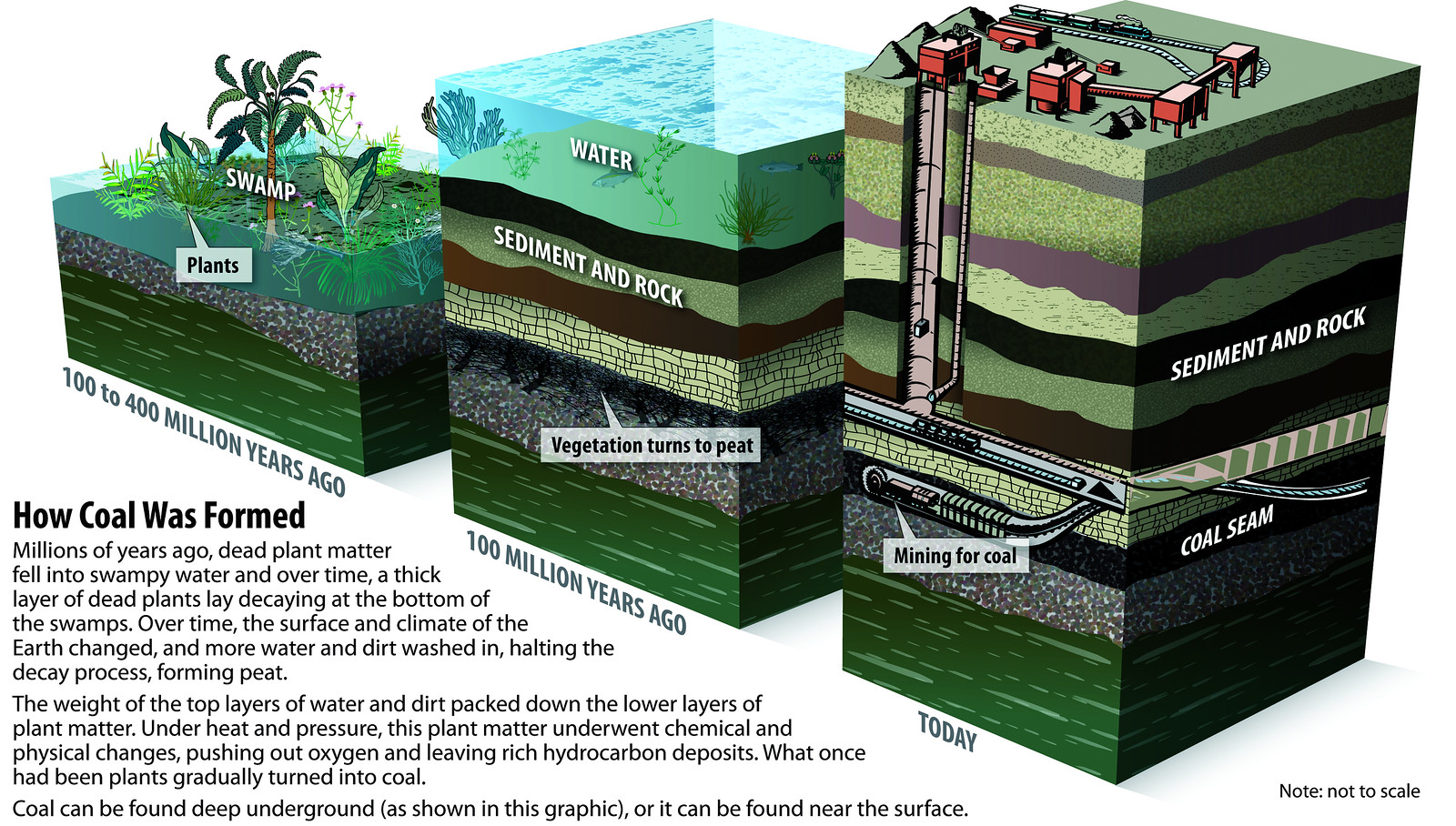 Fossil Fuels and Climate Change © NEED 2023
What’s So Great About Fossil Fuels?
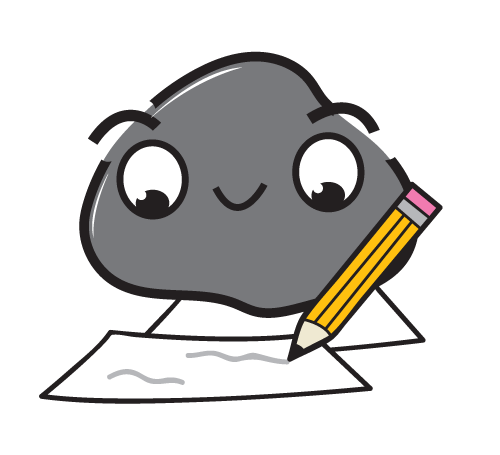 Fossil Fuels and Climate Change © NEED 2023
Coal
Fossil Fuels and Climate Change © NEED 2023
Petroleum
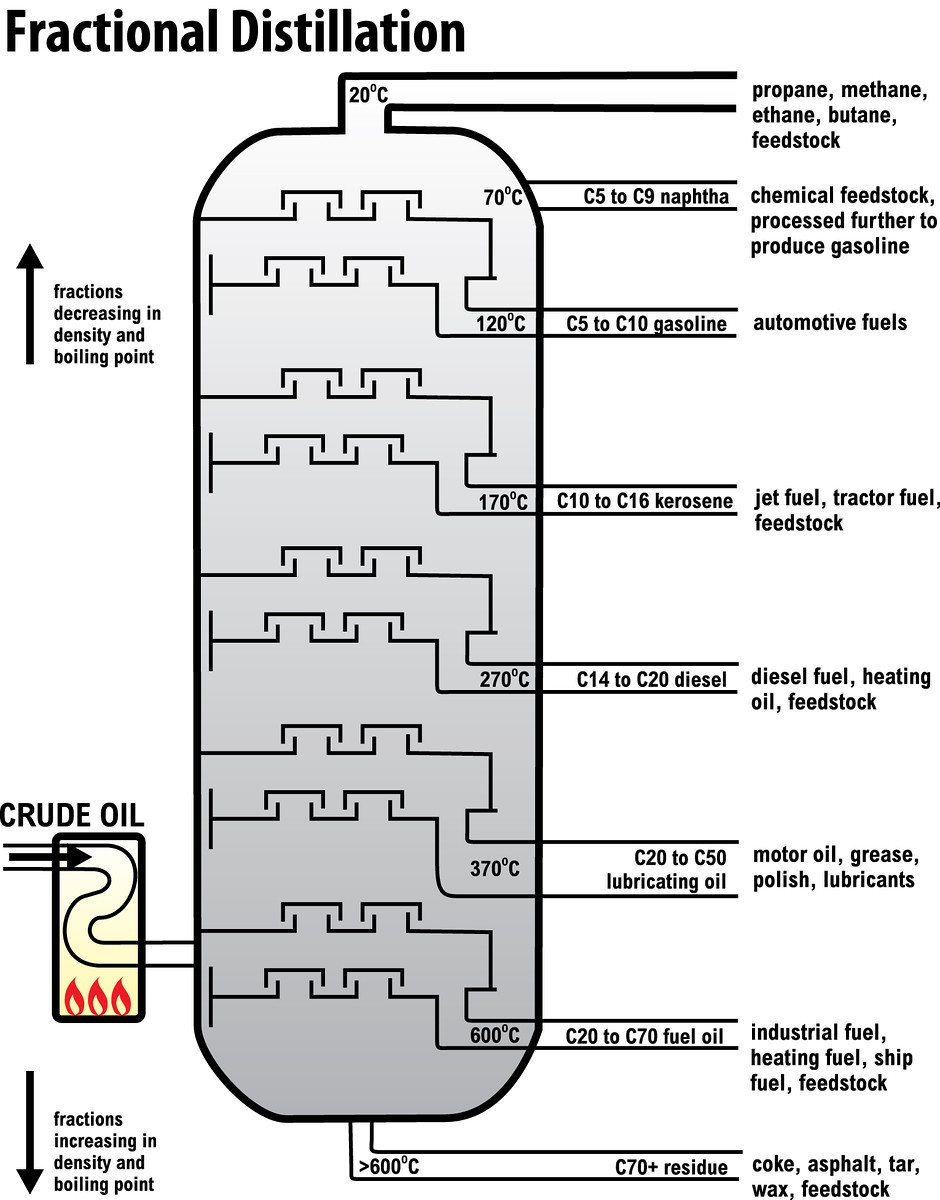 Fossil Fuels and Climate Change © NEED 2023
Without Petroleum We Would Not Have…
Fossil Fuels and Climate Change © NEED 2023
Natural Gas
Found associated with coal and mixed in petroleum
Also in deposits by itself on and offshore
Renewable natural gas comes from landfills and agriculture
Methane is the most prevalent compound in natural gas
Colorless
Odorless
Methane is a greenhouse gas
22x more effective than carbon dioxide
breaks down in the atmosphere faster
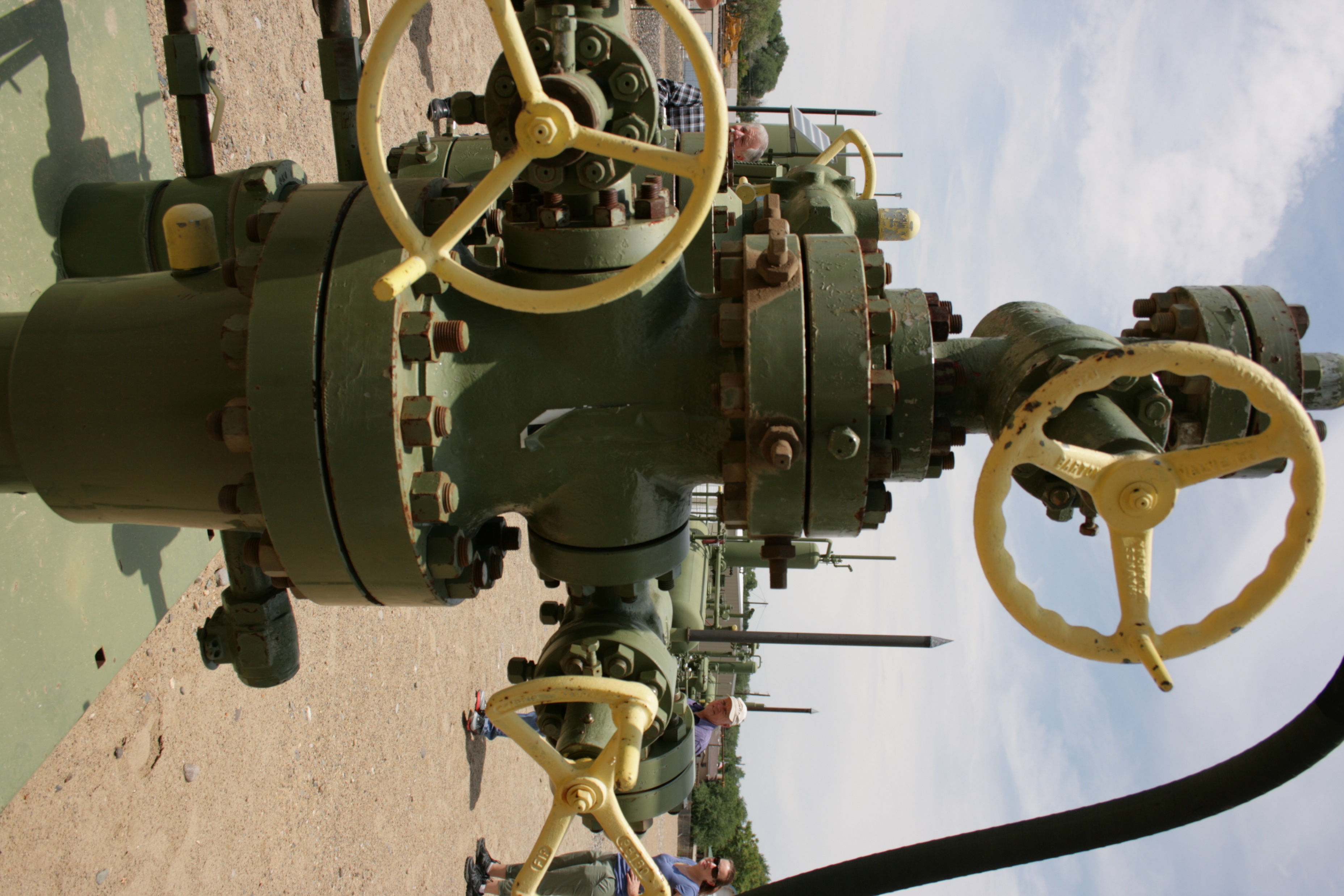 Fossil Fuels and Climate Change © NEED 2023
What’s Wrong With Fossil Fuels?
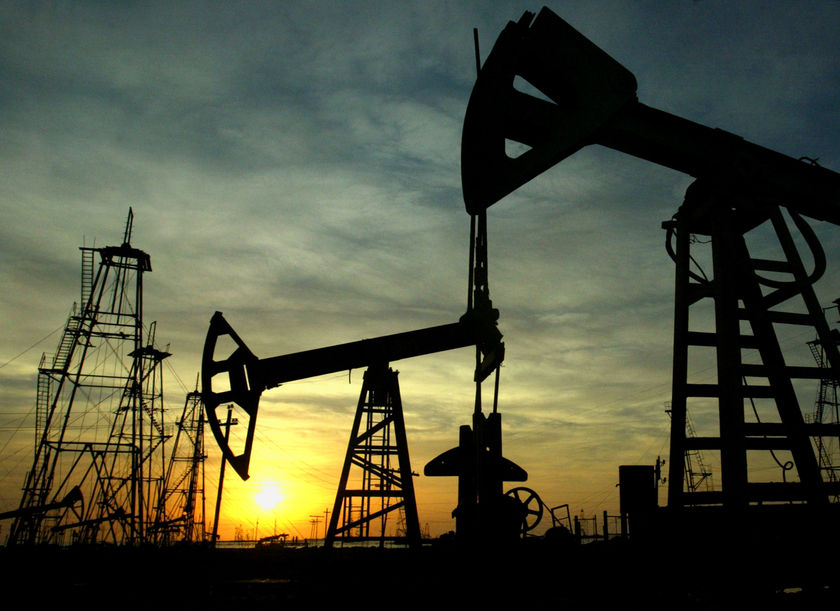 Fossil Fuels and Climate Change © NEED 2023
Fossil Fuel Combustion is Causing Climate Change
Fossil Fuels and Climate Change © NEED 2023
Carbon Dioxide – Too Much of a Good Thing
Fossil Fuels and Climate Change © NEED 2023
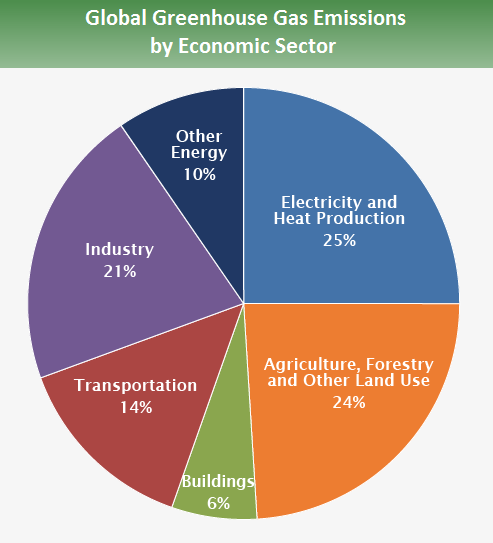 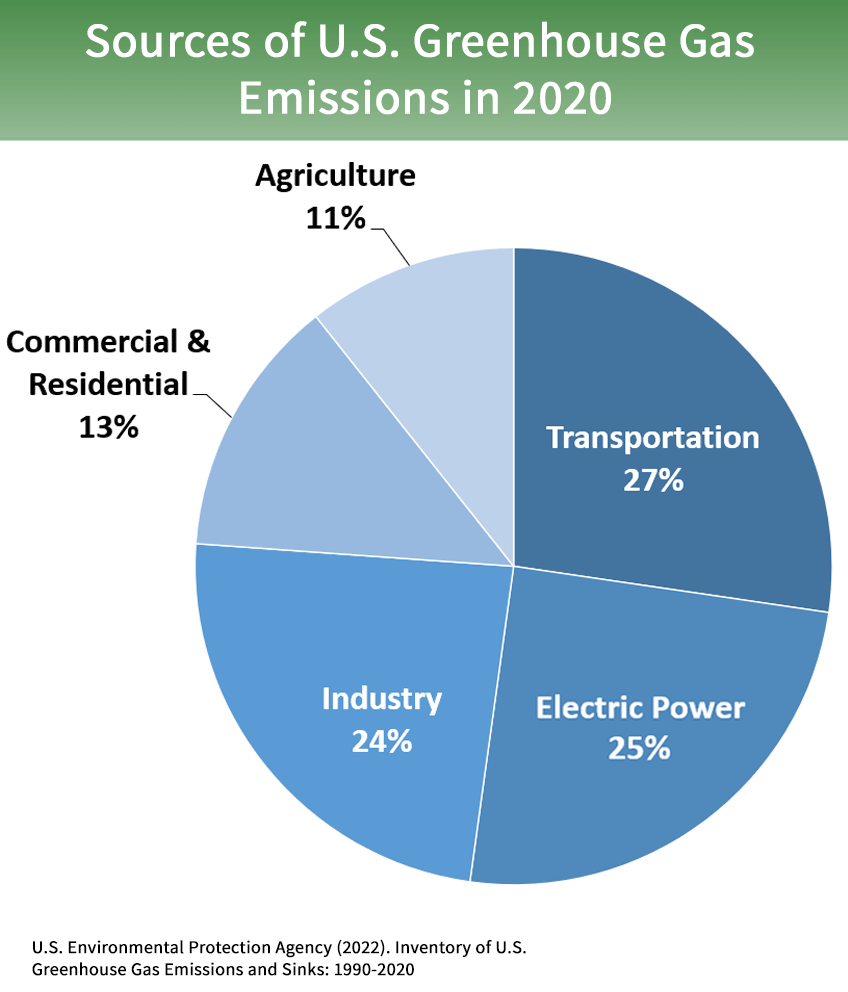 Images source: EPA
Fossil Fuels and Climate Change © NEED 2023
One More Thought
Fossil Fuels and Climate Change © NEED 2023